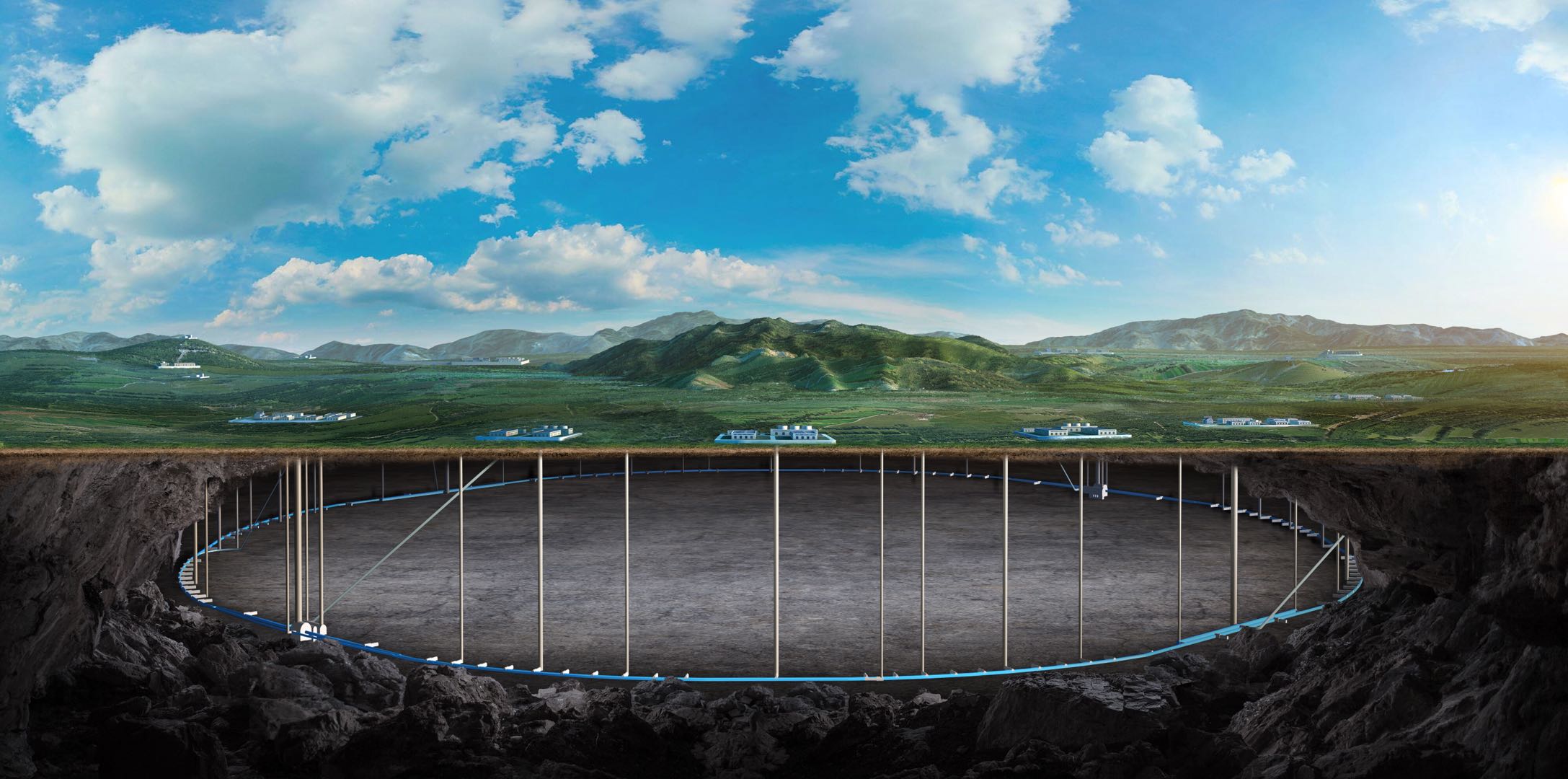 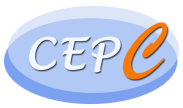 Radiation in the tunnel and its mitigation for CEPC EDR
Guangyi Tang
On behalf of CEPC RP Group
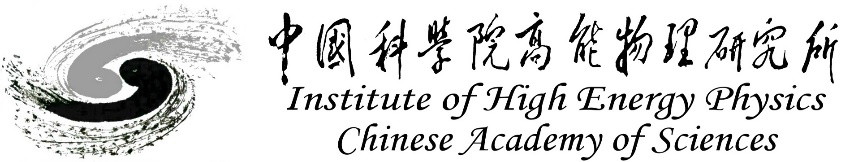 1
18-20. Sep. 2024, CEPC IARC meeting
Content
Introduction: what we did in TDR stage
EDR goal
EDR progress
Radiation in collider tunnel
Environment impact assessment
Summary and outlook
Radiological Impact
Main consideration aspects
3
What we did in TDR
Estimate absorbed doses to booster and collider magnets and lead shielding design.
Absorbed doseafter 18-year operation


Design linac and collider dumps
Determine linac bulk shielding




Radionuclide Production
In the air/water/tunnel wall in the linac/collider tunnel/dump hall
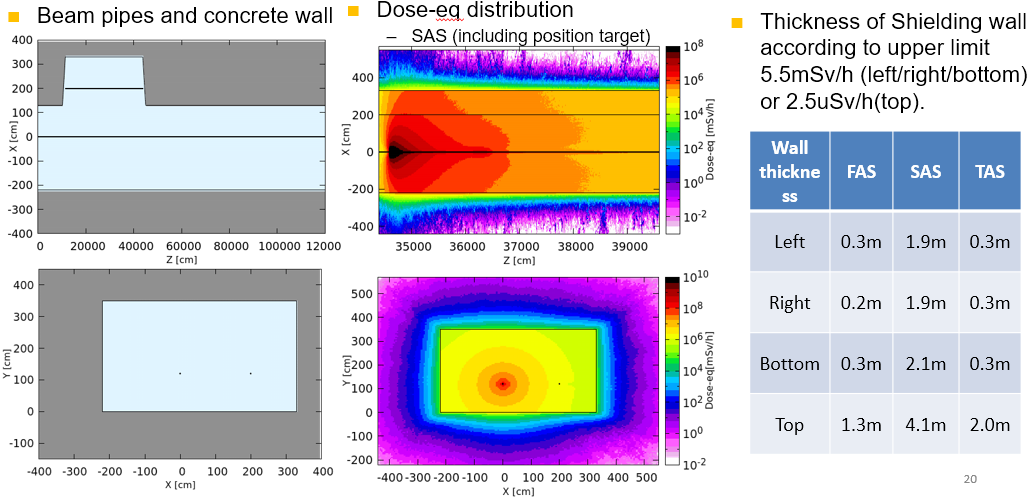 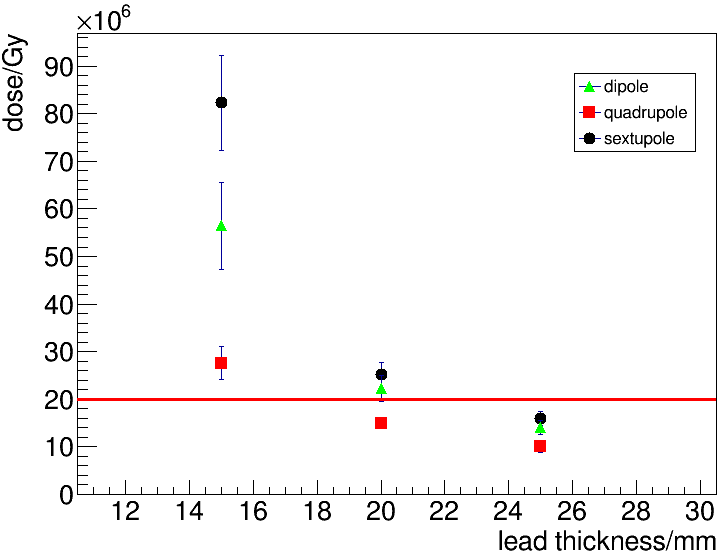 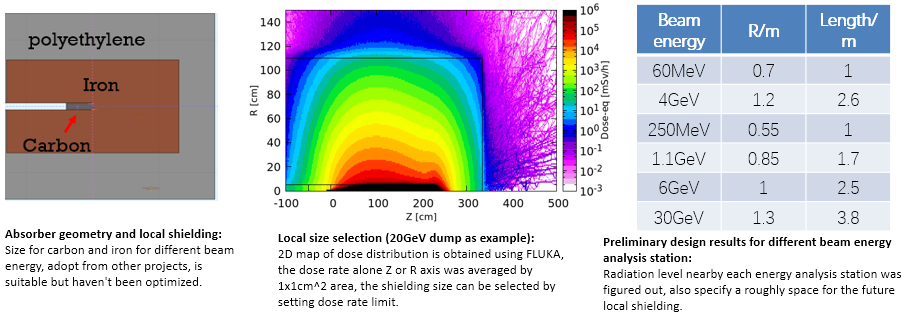 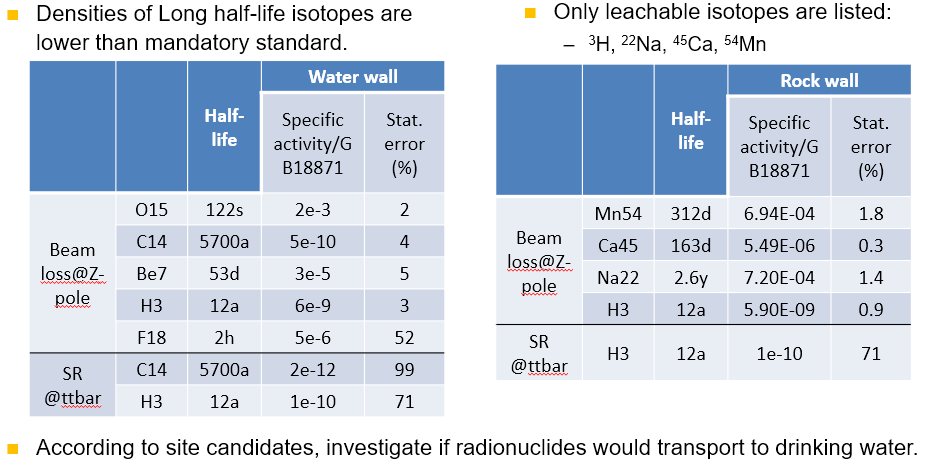 4
EDR goal
Radiation level simulation
Now, in the tunnel, linac, dump hall; 
In the future, around collimators/injection point/extraction point, around IR (photon dump).
Environment impact assessment of CEPC proposal
Prompt radiation estimation 
In linac, collider/booster, damping ring, transport line, collimator, RF hall, IR hall, SR hall, dump hall.
Induced radioactivity estimation
In linac, collider/booster, damping ring, transport line, collimator, RF hall, IR hall, SR hall, dump hall.
Design radiation dose monitor system
Design personal protection system
Radiation-sensitive equipment protection for CEPC
Electronics: power supply, BPM, control system, etc.
Optical fiber, Cable/insulation
Engineering design: support, cooling, …
First priority: lead cooling design
5
Content
Introduction: what we did in TDR stage
EDR goal
EDR progress
Radiation in collider tunnel and shielding
Environment impact assessment
Summary and outlook
Radiation level for electronics, optical fibers and cables
CAS - CERN Accelerator School: Power Converters, 245-263
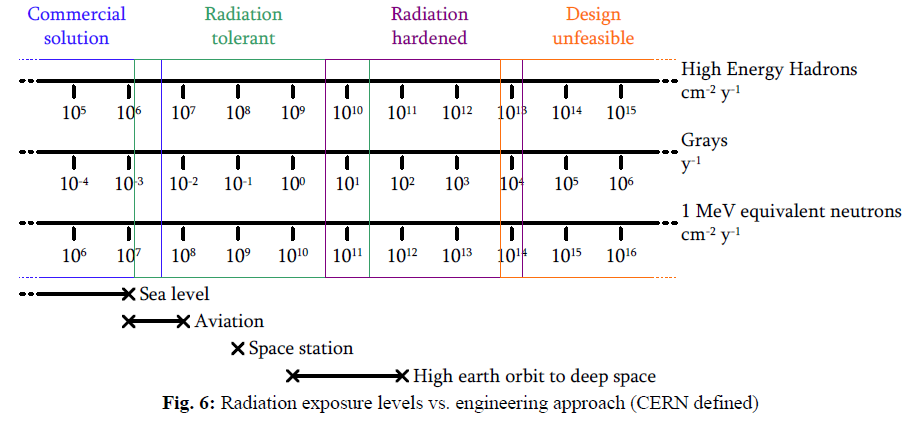 7
Radiation level for electronics, optical fibers and cables
Radiation-sensitive equipment: electronics, optical fibers and cables/insulations.
In the collider tunnel, the radiation level is much higher than in the linac/transport line/damping ring. Electronics in the collider tunnel without shielding may be broken soon.
First priority to design shielding in collider tunnel.
Use absorbed dose, 1MeV-equivalent neutron fluence and high energy hadron fluence to assess the radiation exposure levels.
For optical fibers:
Absorbed dose < 100 Gy/y considered for ordinary optical fiber 
Absorbed dose < 10 kGy/y considered for radiation-resistant optical fiber
Fiber routing and radiation protection under study
For cables/insulations:
Absorbed dose < 1 MGy considered for polyethylene
8
CEPC Parameters: 50MW
Booster (transport efficiency 90%)
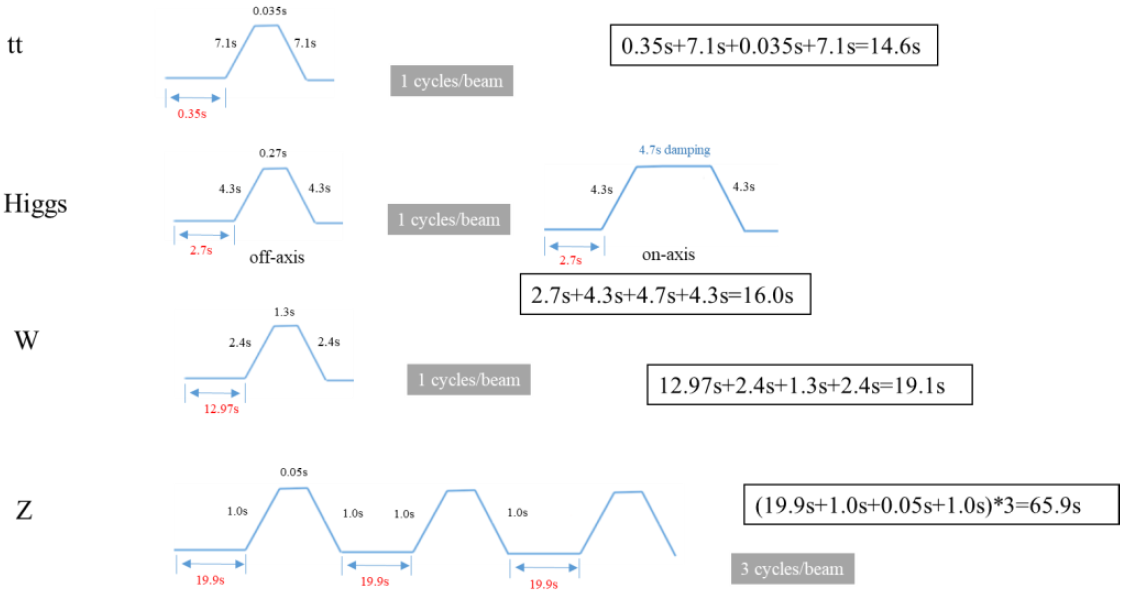 9
CEPC Parameters: 50MW
Booster (transport efficiency 90%)
Collider





No collimators effects in the random beam losses calculation. 
The number of beam losses at non-collimation regionusing life time is conservative.
The local beam losses around collimators will be higher than random beam losses. Design local shieldingcarefully.
SAD + FLUKA simulation tool is well developed toestimate the radiation level in the tunnel. More realisticresults than random losses cases will coming soon.
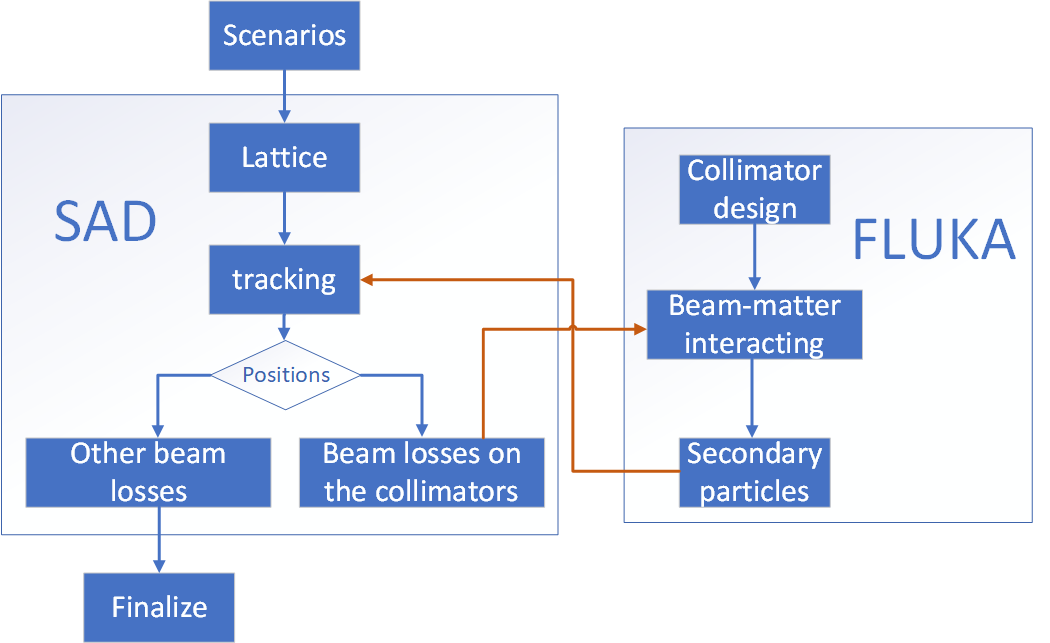 10
CEPC Parameters: 50MW
Booster (transport efficiency 90%)
Collider





With bending radius of 10.7km, the number of SR can be calculated using parameters above.
Ramping simulation: example @Higgs
More smooth ramping simulation than TDR.
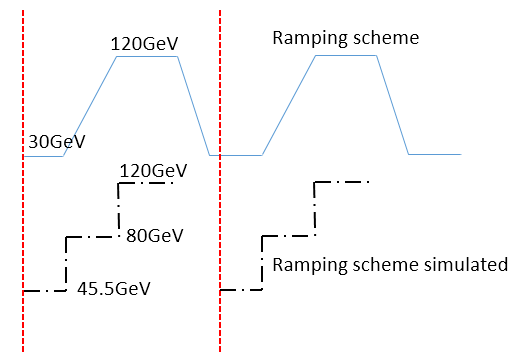 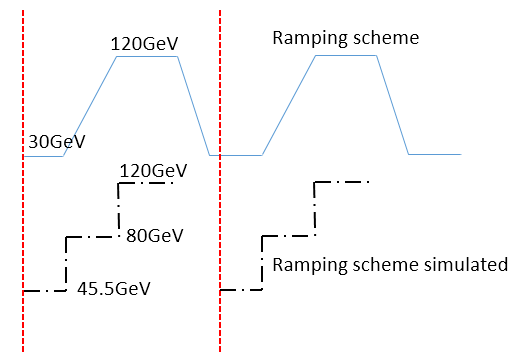 120 GeV
120 GeV
Now
In TDR
Ramping scheme simulated
30 GeV
30 GeV
11
Simulation Setup: collider arc
According to mechanical arrangement











Dipoles with bellows and pumps -> Correctors -> Quadrupole -> BPMs -> Sextopoles  -> Dipoles with bellows and pumps
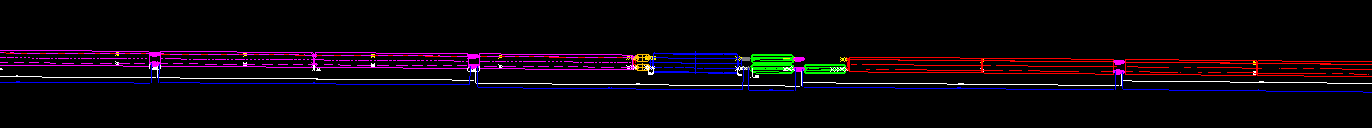 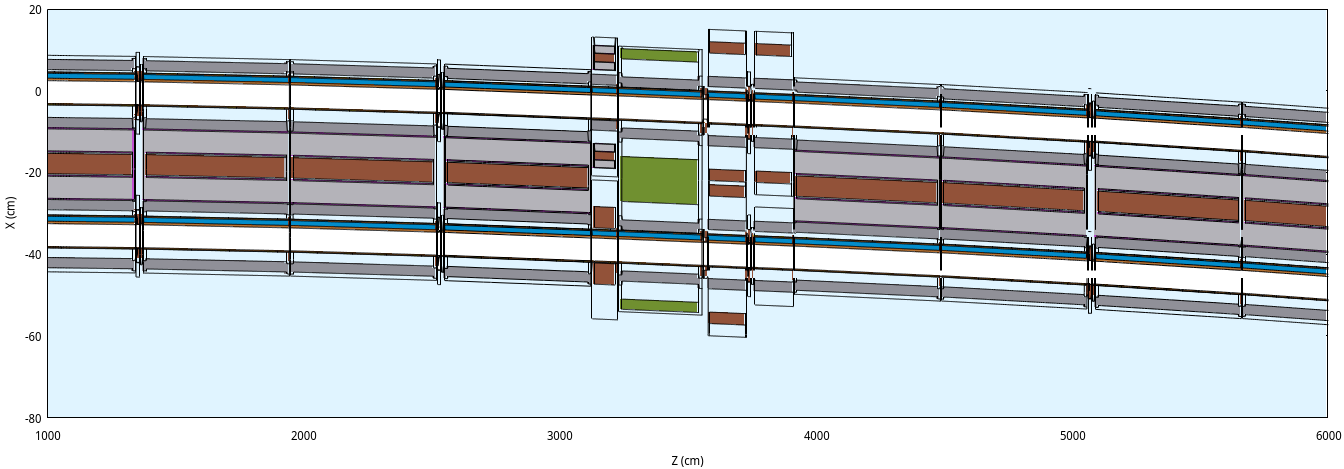 12
Simulation Setup: collider magnet and beampipe
Dipole









Insulation,            coil,                         lead
Drift chamber
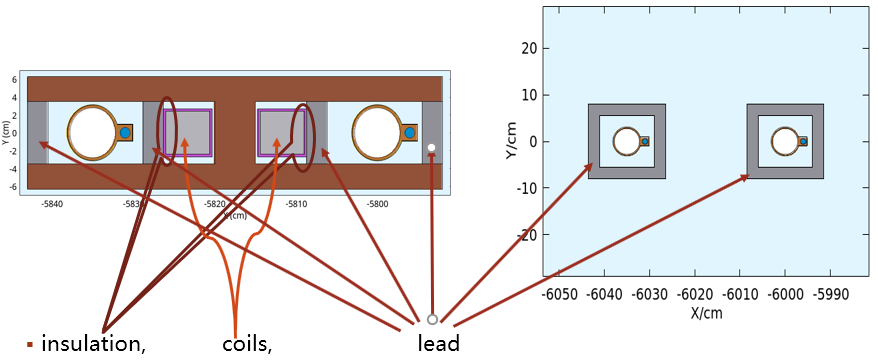 13
Simulation Setup: collider magnet
Sextupole
Quadrupole (new)











Insulations,              coils                                 lead
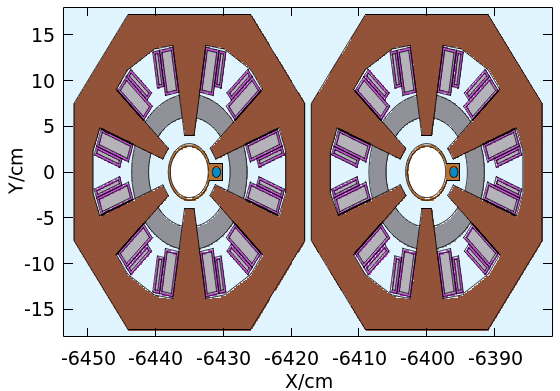 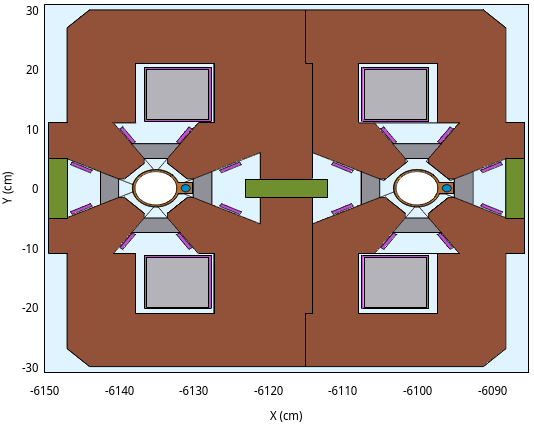 14
Simulation Setup: collider magnet, etc.
Pump and bellow for collider
Vertical and horizontal corrector 










Also, 2.5 cm lead in the correctors.
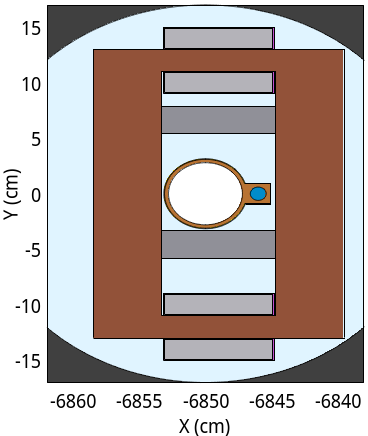 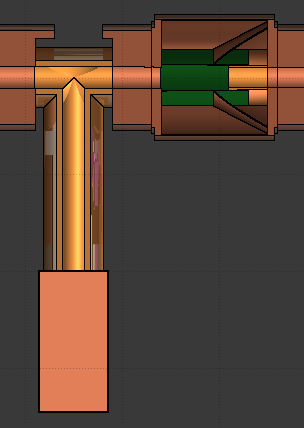 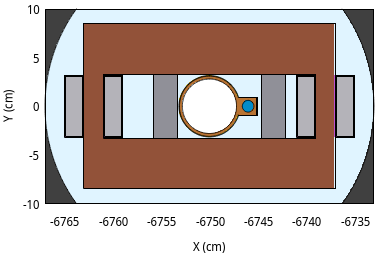 15
Simulation Setup: booster arc
According to mechanical arrangement










Dipoles with bellows and pumps -> Sextopole -> bellow, pump and BPM -> Quadrupole -> Corrector -> Dipoles with bellows and pumps
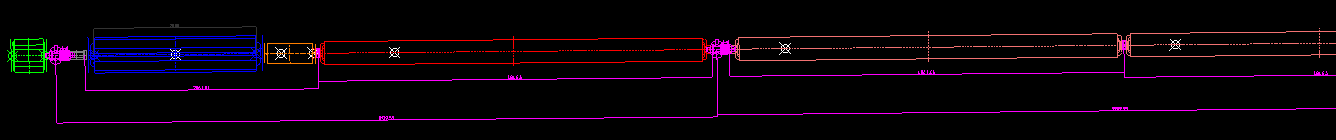 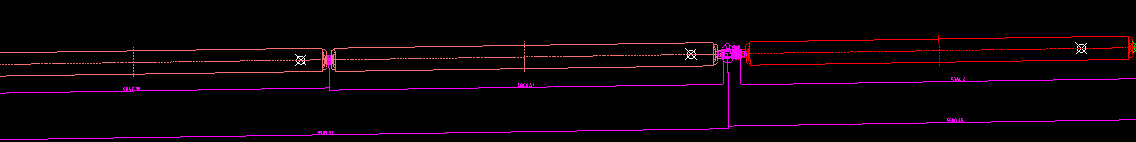 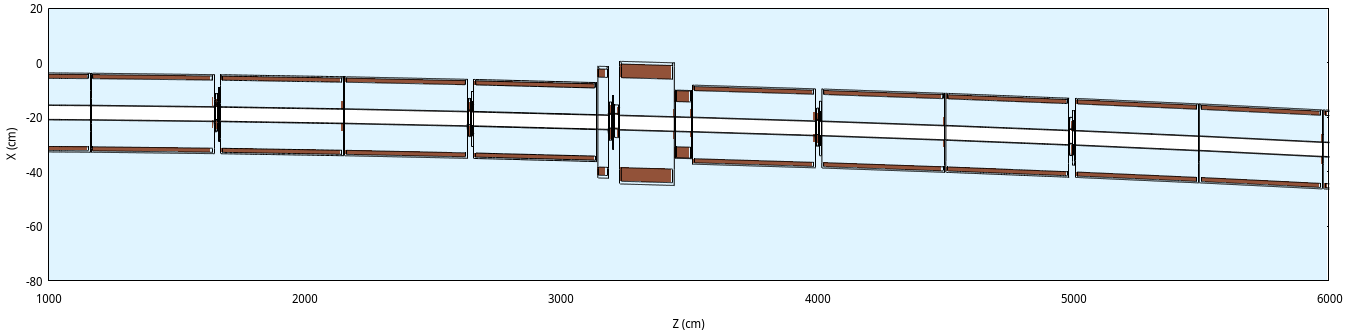 16
Simulation Setup: booster magnet, etc.
Magnets
BPM, bellow and pump for booster
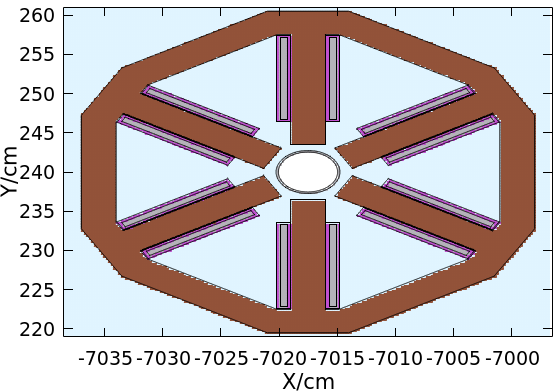 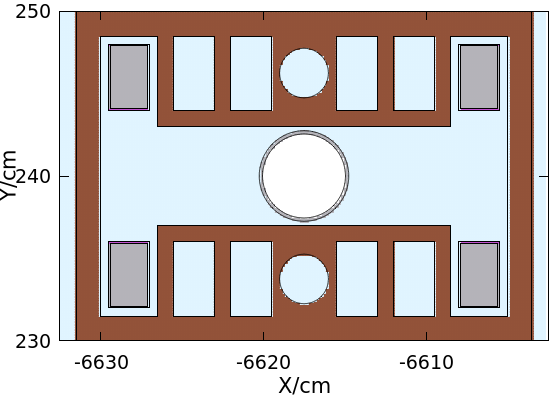 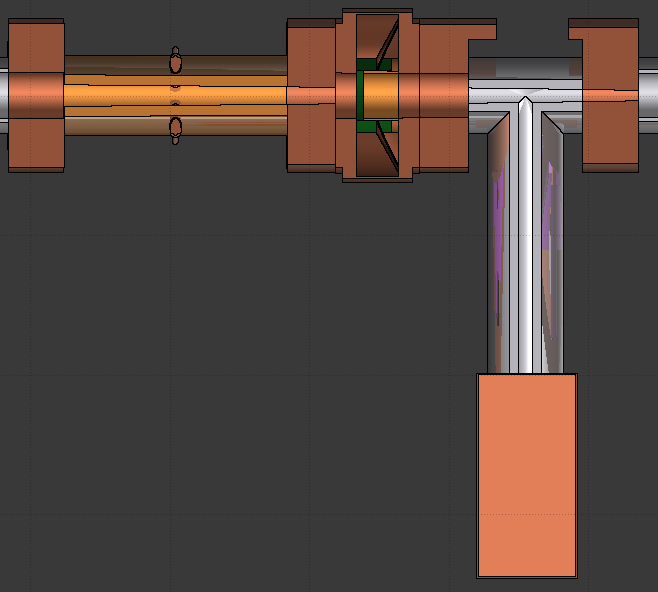 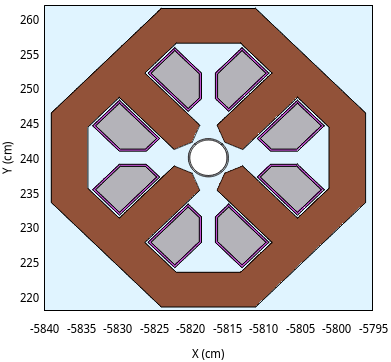 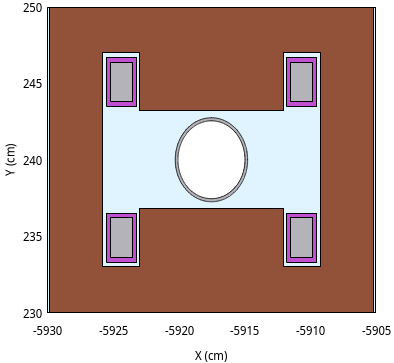 17
Simulation Setup: collider tunnel
Use maze, cable trench and gap between supports to shield radiations
Roughly, 70k electronics in the tunnel: magnet power supplies, beam instrumentation devices, etc.
Most of electronics (more then 50k) are placed in auxiliary tunnel behind maze, others (less than 20k) are placed in gaps between supports
Most of optical fibers and cables are placed in trenches, others are closed to beampipes
X-Y/X-Z cross section of the collider and auxiliary tunnel
3-leg maze with 1m-thick concrete wall
Cable trenches close to the wall of the tunnel contain optical fibers and cables.
Collider tunnel
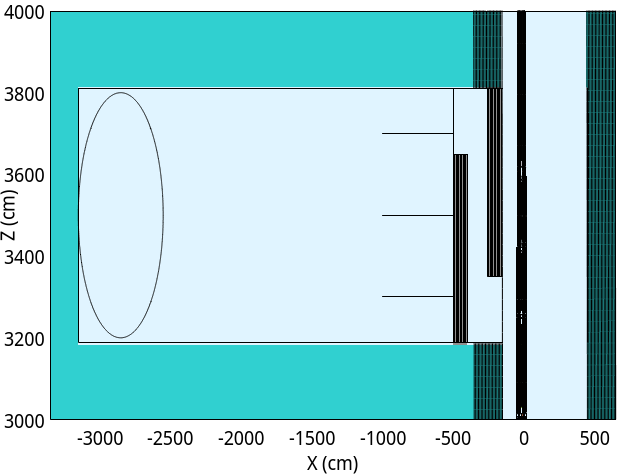 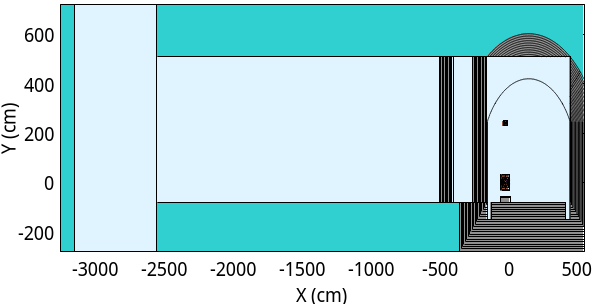 Maze
Maze
Booster
Auxiliary tunnel
Auxiliary tunnel
Collider
Inner trench   outer trench
18
Simulation Setup: support and shielding
Y-Z cross section of supports and shields between supports.








Each dipole has 4 supports, the spaces between supports are shielded with lead and concrete.
Each quadrupole has 3 supports, the spaces between supports are shielded with lead and concrete.
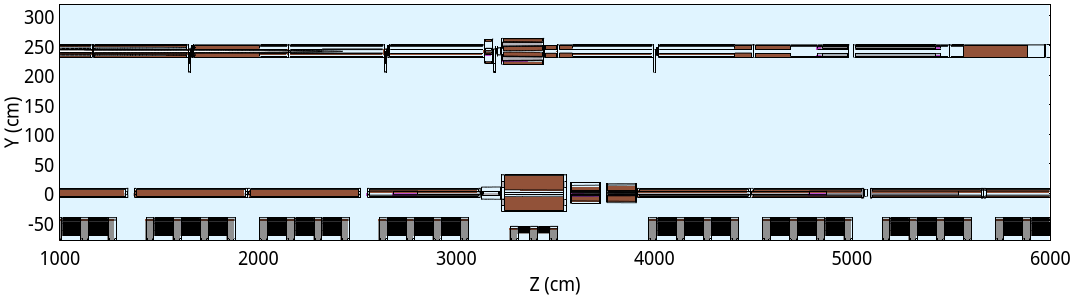 Booster
Collider
19
Simulation Setup: support and shielding
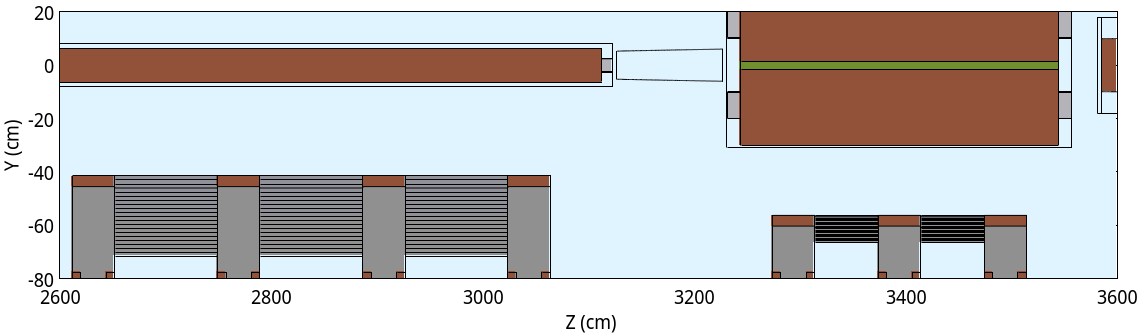 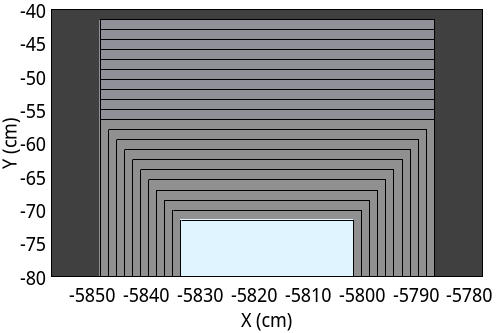 ∩-shape : lead cover + concrete frame
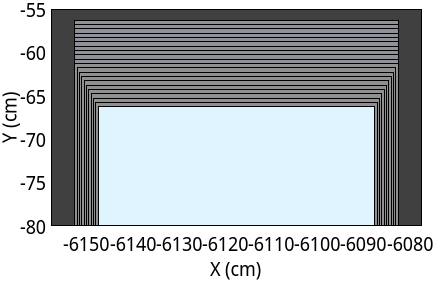 20
[Speaker Notes: ∩: intersection]
Radiation @180 GeV
Absorbed dose,               1MeV-equivalent neutrons                and high energy hadron fluences












Upper limit:
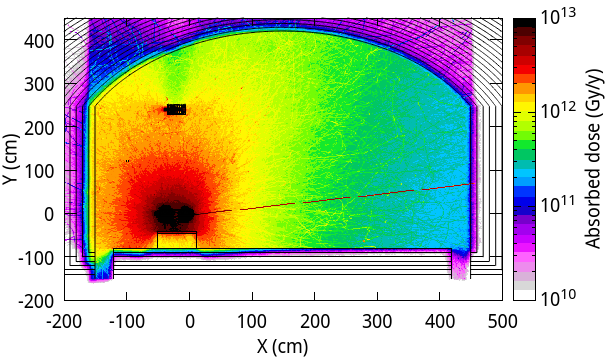 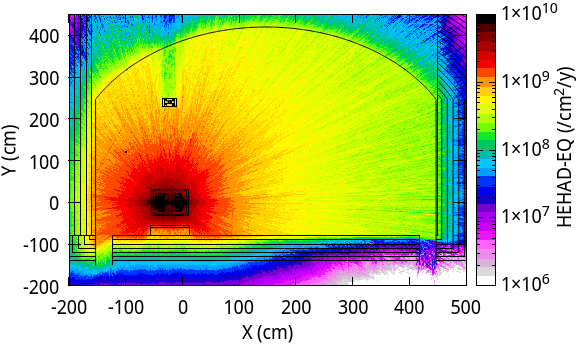 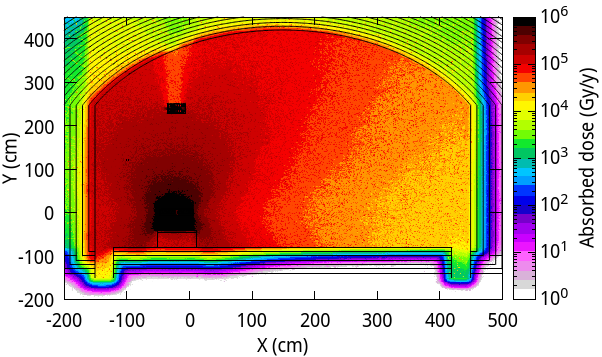 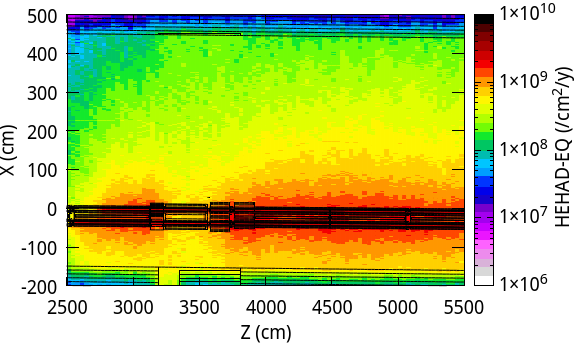 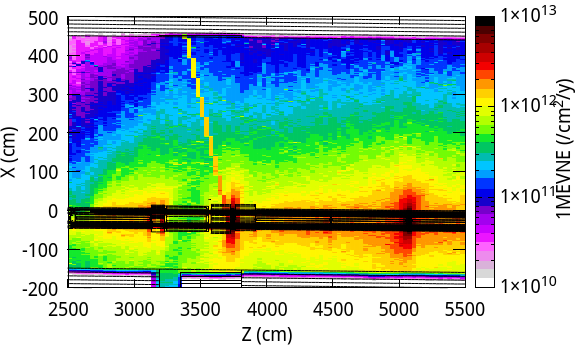 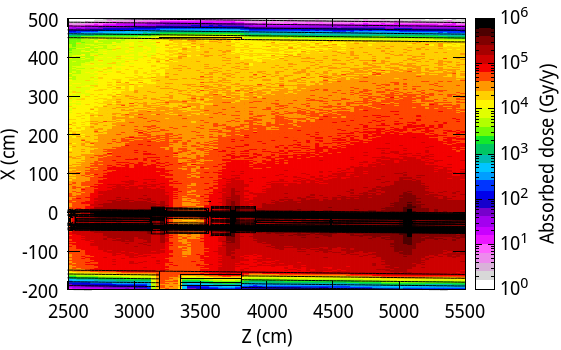 20 Gy/y
21
Radiation in the auxiliary tunnel and in gaps between supports
For electronics






With a 3-leg maze, radiation in the auxiliary tunnel decreases to a safe level
By shielding with 20cm lead and 20cm concrete, radiation in gaps between supports decreases to a safe level. 
Optimize the thickness of lead and concrete, and engineering design is needed to realize this structure.
22
Radiation in trenches
Upper limit for ordinary optical fiber: absorbed dose < 100 Gy/yUpper limit for radiation-resistant optical fiber: absorbed dose < 10 kGy/y




Radiation-resistant optical fibers are safe in the inner trench with thicker-than-30cm concrete cover and safe in the outer trench thinner-than-10cm concrete cover.
Ordinary optical fibers need thicker shields.
For cables and insulations (polyethylene): absorbed dose <1 MGy
Cables are safe in the trench with concrete cover.

The shielding for cables close to the beampipe and for ordinary optical fibers are under studying.
23
Content
Introduction: what we did in TDR stage
EDR goal
EDR progress
Radiation in collider tunnel
Environment impact assessment
Summary and outlook
Environment impact assessment
In TDR stage, the linac bulk shielding, dumps are designed, radionuclide productions and toxic gases for linac/collider tunnel/dump hall are estimated.
In EDR stage, the bulk shielding of damping ring/transport lines/RF hall/IR hall/SR hall will be determined, so are the radionuclide and toxic gas productions.
The beam losses for damping ring/transport lines are estimated. Conservative parameters are listed bellow.







The parameters for transport line from collider/booster to dump will be estimated with machine protection system design.
25
Environment impact assessment
Radiation Dose Monitor System and Personal Protection System are begin to design, based on HEPS and CSNS experiences.
Begin writing the document, based on experiences on HEPS and CSNS.
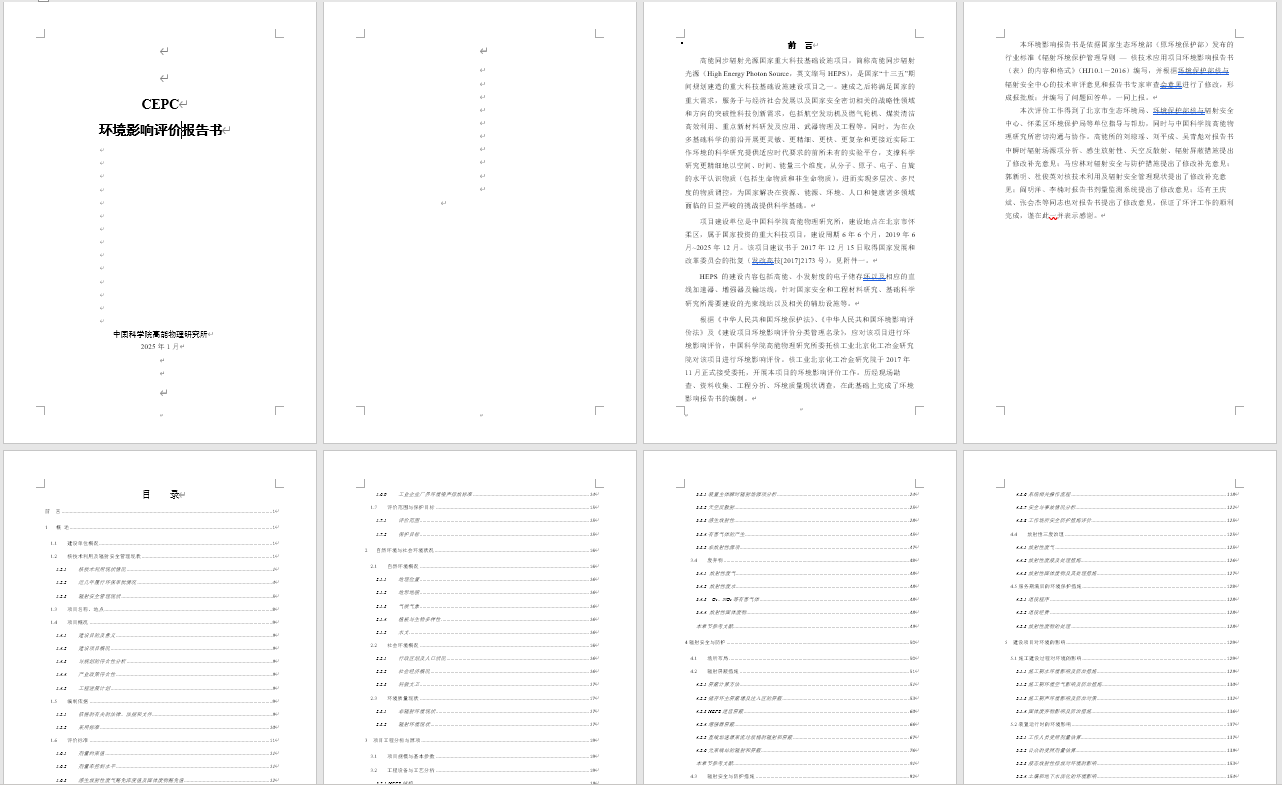 26
Summary and outlook
Environment impact assessment of CEPC proposal will be finished in the middle of 2025.
Electronics in the auxiliary tunnel and in gaps between supports are safe.
Maze, lead and concrete shielding can reduce radiation to a safe level.
Engineering designs are needed.
Radiation-resistant optical fibers can be placed in trenches with cover
Ordinary optical fibers cannot
Cable/insulation (polyethylene) can be placed in trenches with cover.
Validation between simulations and measurements based on HEPS are on the way.
2025/06
2026/12
2024/12
MC simulation
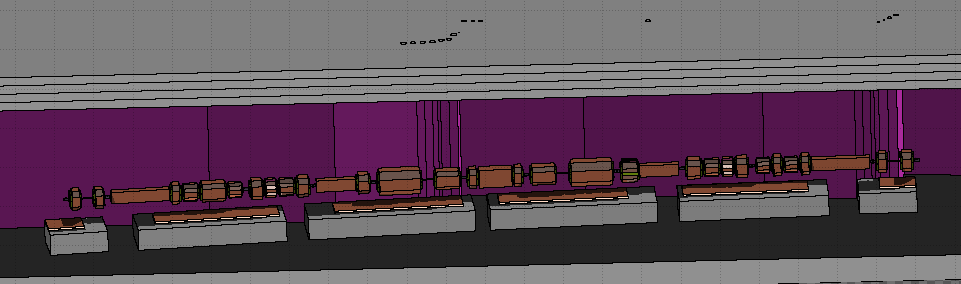 HEPS tunnel
Environment impact assessment
radiative-sensitive equipment shielding
Thank you
27